DRUGI SVJEDSKI RAT
7.2.2017.
Lana Vrabelj,8.D
1
sadržaj
Početak
Priča
Hitler
Posljedice
7.2.2017.
Lana Vrabelj,8.D
2
Početak
1.rujna 1939.-2. rujna 1945.
Vođen na tri kontinenta i svim svjedskim oceanima
Sudjelovale sve države svijeta
Započinje napadom Njemačke na Poljsku
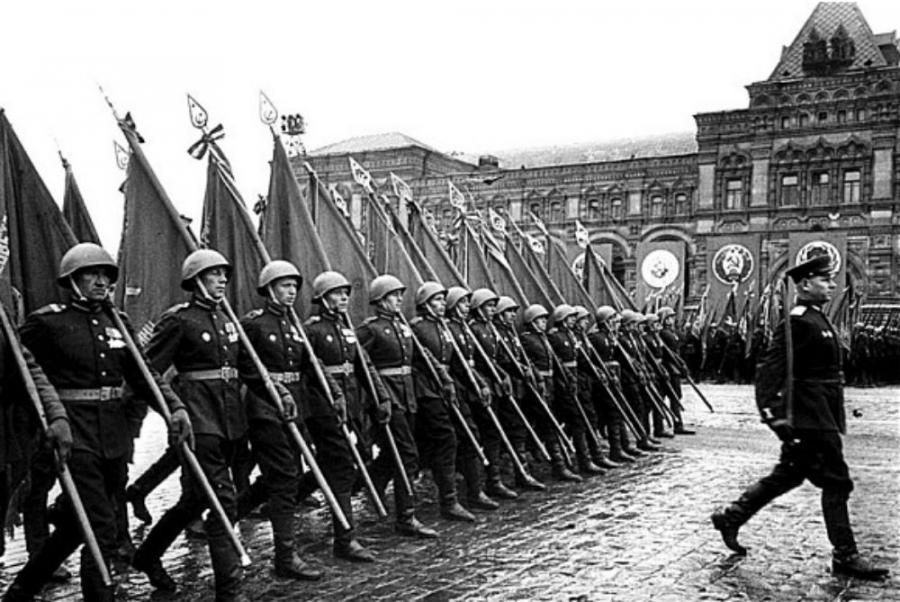 7.2.2017.
Lana Vrabelj,8.D
3
Drugi svjedski rat bio je najsmrtonosniji sukob u ljudskoj priči
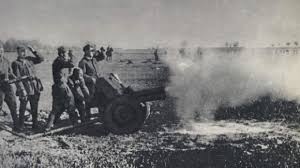 7.2.2017.
Lana Vrabelj,8.D
4
7.2.2017.
Lana Vrabelj,8.D
5
7.2.2017.
Lana Vrabelj,8.D
6
7.2.2017.
Lana Vrabelj,8.D
7
Hitler
Političar,vođa Nacionalsocialističke njemačke radničke stranke  
Nalogodavac i osmislitelj ratnih zločina i zločina protiv čovječanstva
Želio uspostaviti Novi svjedski poredak s njemačkom prevlašću u Europi
Rođen : 20. travnja 1889.
Umro: 30 travnja 1945. u zadnjim danima rata učinio samoubojstvo
7.2.2017.
Lana Vrabelj,8.D
8
posljedice
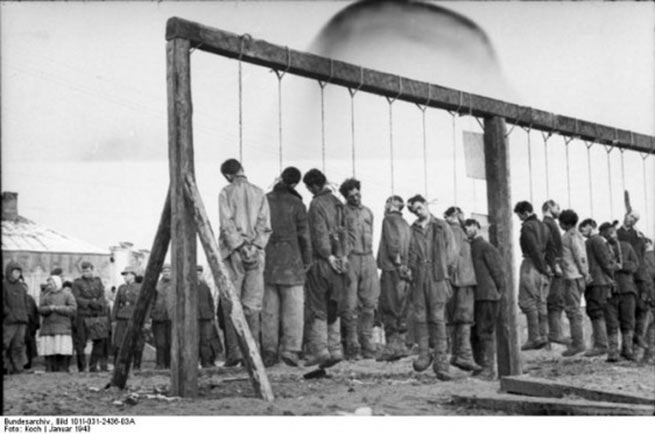 85 milijuna ljudi ubijeno
Broj ranjenih je bio višestruko veći
Potpuni nestanak židova u Europi
Veliko uništenje :-cesta
                              -mostova 
                              -željeznica
                              -telekomunikacijskih sistema
Ozbiljno smanjenje vlastitih industrijskih i drugih resursa
7.2.2017.
Lana Vrabelj,8.D
9
kraj
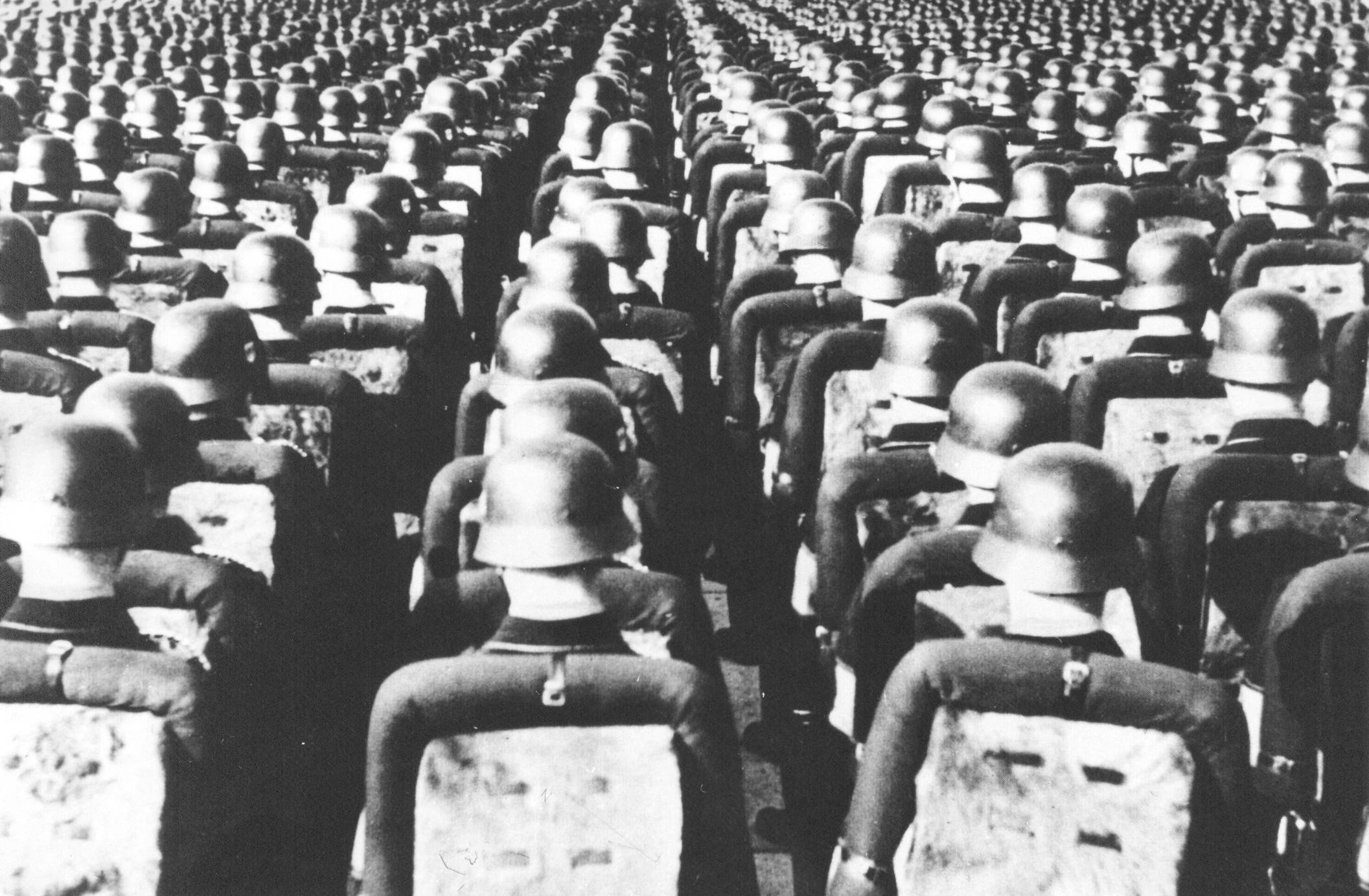 7.2.2017.
Lana Vrabelj,8.D
10